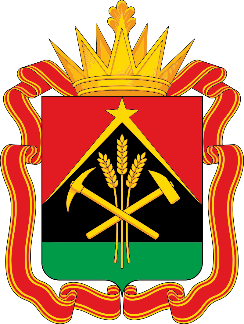 Муниципальное бюджетное дошкольное образовательное учреждение «Детский сад № 53»
Бережливые технологии«Оптимизация процесса уборки игрушек в групповой комнате после завершения игровой деятельности»
Заказчик: заведующий МБДОУ № 53 Русакова Екатерина Сергеевна 
Руководитель проекта:  старший воспитатель Фоминых Л.В.
Команда проекта: воспитатели – Кулябина И. Е., Антонова Е.А.

Ленинск – Кузнецкий ГО, 2024
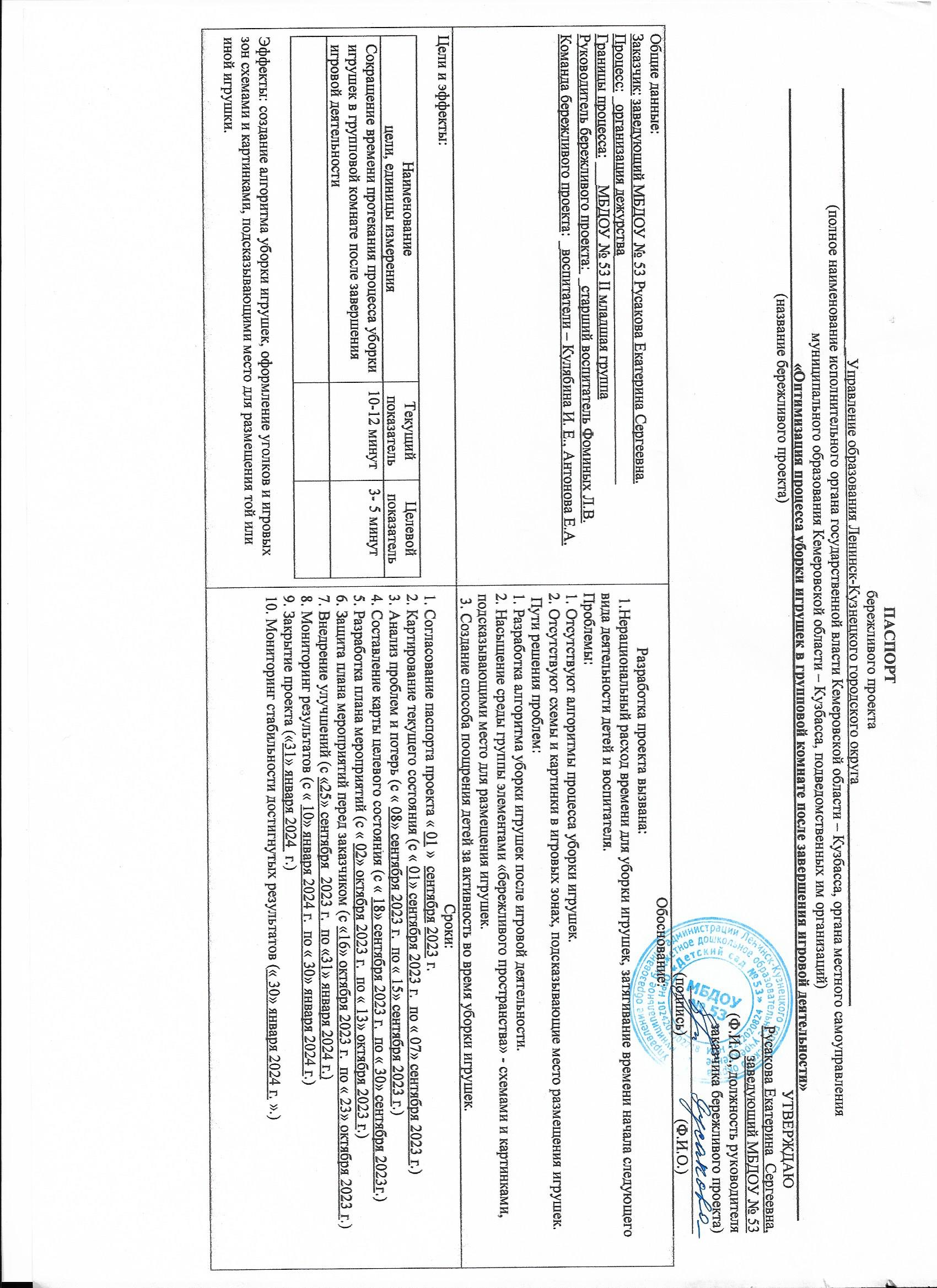 Команда проекта
Русакова Екатерина Сергеевна
должность – заведующий МБДОУ № 53 заказчик проекта
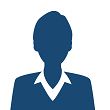 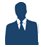 Фоминых Любовь Валентиновна 
должность – старший воспитатель руководитель проекта




Антонова Елена Анатольевна 
должность - воспитатель
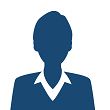 Кулябина Ирина Евгеньевна должность - воспитатель
Карта текущего состояние (по состоянию на 01.09.2023год)                                                                      ВПП min -10 - 12
Воспитатель – организует процесс уборки игрушек
2 мин
Дети – организуют процесс уборки игрушек
3 мин
Воспитатель –объявляет завершение игровой деятельности 
0,5 мин
Дети – не желают самостоятельно производить уборку
1 мин
Дети – затягивают время сбора игрушек после окончания игровой деятельности
2 мин
Воспитатель – подводит итоги уборки игрушек
1 мин
Воспитатель – дети переход к следующему виду деятельности
0,5 мин
1.Нежелание детей прерывать игровую деятельность.
2. Отсутствие мотивации детей на выполнение самостоятельной уборки.
3. Отсутствие алгоритмов сбора игрушек.
4.Отсутствие листа поощрение воспитанников.
5. Отсутствие оформления уголка и игровых зон подсказывающими схемами и картинками.
Пути решения проблем
Проблема
Решение
Нежелание детей прерывать игровую деятельность.
2. Отсутствие мотивации детей на выполнение самостоятельной уборки.
3. Отсутствие алгоритмов сбора игрушек.
4.Отсутствия листа поощрение воспитанников.
5. Отсутствие оформления уголка и игровых зон подсказывающими схемами и картинками.
1. Воспитатель заранее продумывает способы мотивации детей.
2. Насыщение среды элементами «бережливого пространства» (алгоритмы, схемы, картинки)
3. Разработать метод поощрения
План мероприятий по достижению целевых показателей
Пирамида проблем
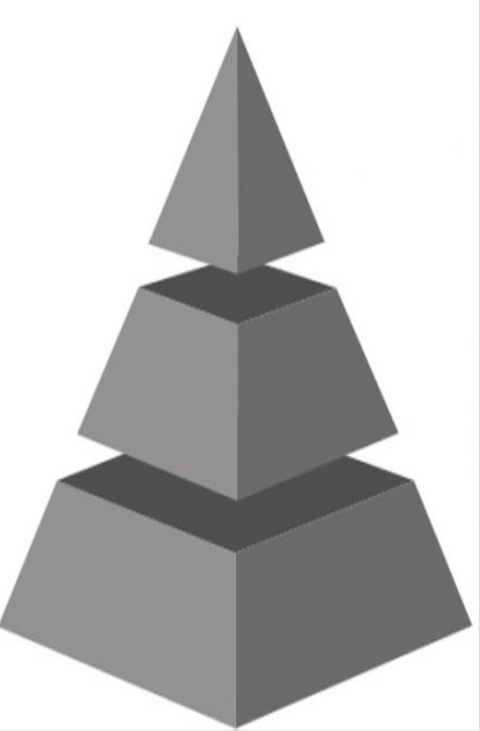 Нежелание детей прерывать игровую деятельность.
2. Отсутствие мотивации детей на выполнение самостоятельной уборки.
3. Отсутствие алгоритмов сбора игрушек.
4.Отсутствие листа поощрение воспитанников.
5. Отсутствие оформления уголка и игровых зон подсказывающими схемами и картинками.
2
1
4
5
Проблемы федерального уровня
Проблемы регионального уровня
Уровень ДОУ
3
Карта потока создания ценности (идеального состояния) (по состоянию на 18. 09. 2023 года                                                                                                                                        ВПП min – 3 - 5
Воспитатель, дети
Поощрение активных воспитанников
0,5 – 1 мин
Воспитатель, дети
Размещение игрушек на свои места в уголках и игровых центрах
2 – 3 мин
Воспитатель, дети
Организация процесса уборки игрушек после окончания игровой деятельности
0,5 – 1 мин
Воспитатель, дети
Переход к следующему виду деятельности
Достигнутые результаты (было – стало)
Уборка игрушек в групповой комнате после завершения игровой деятельности
10 - 12
Уборка игрушек в групповой комнате   после завершения игровой деятельности
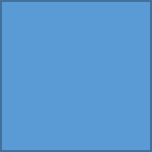 3 - 5
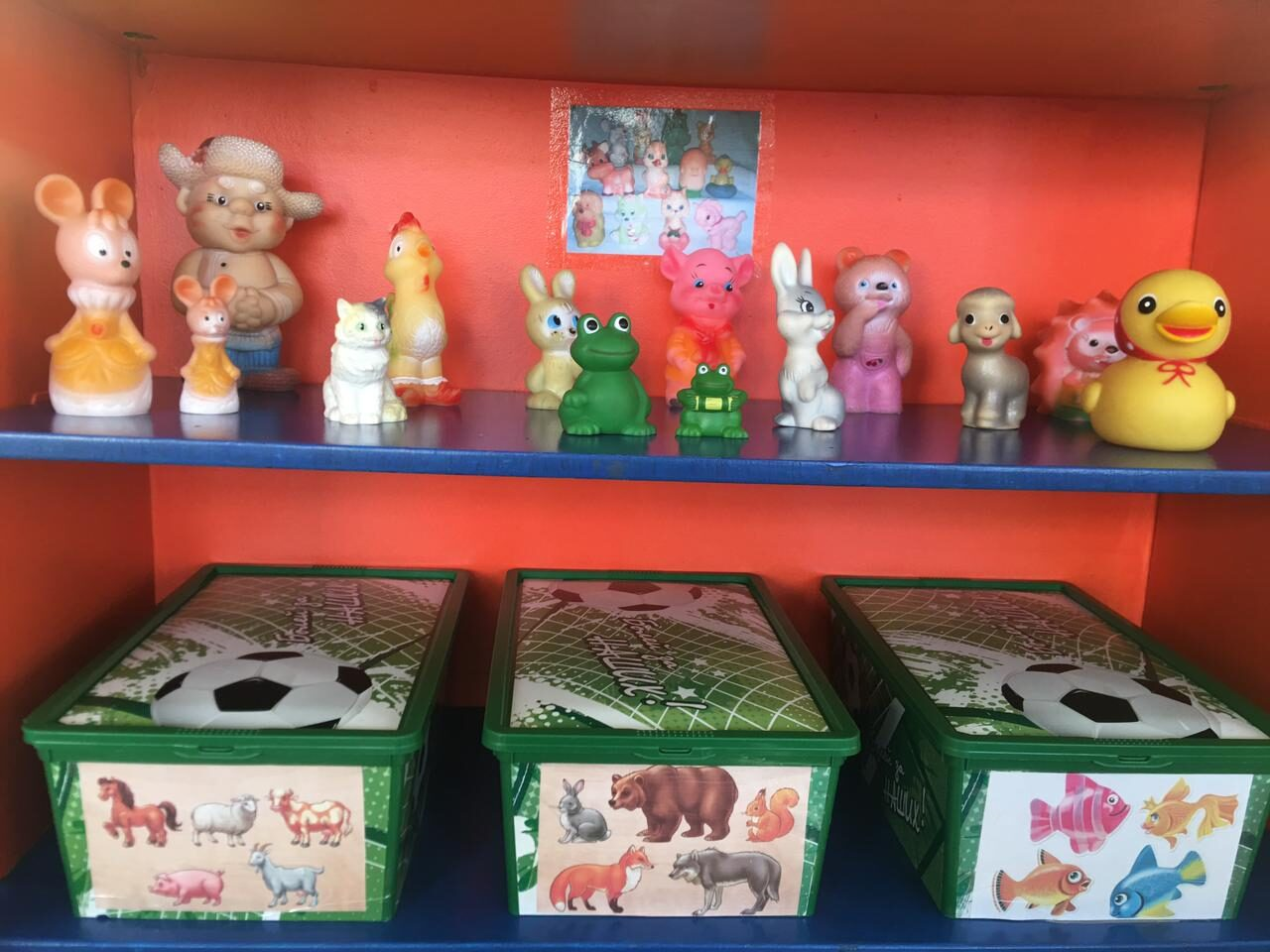 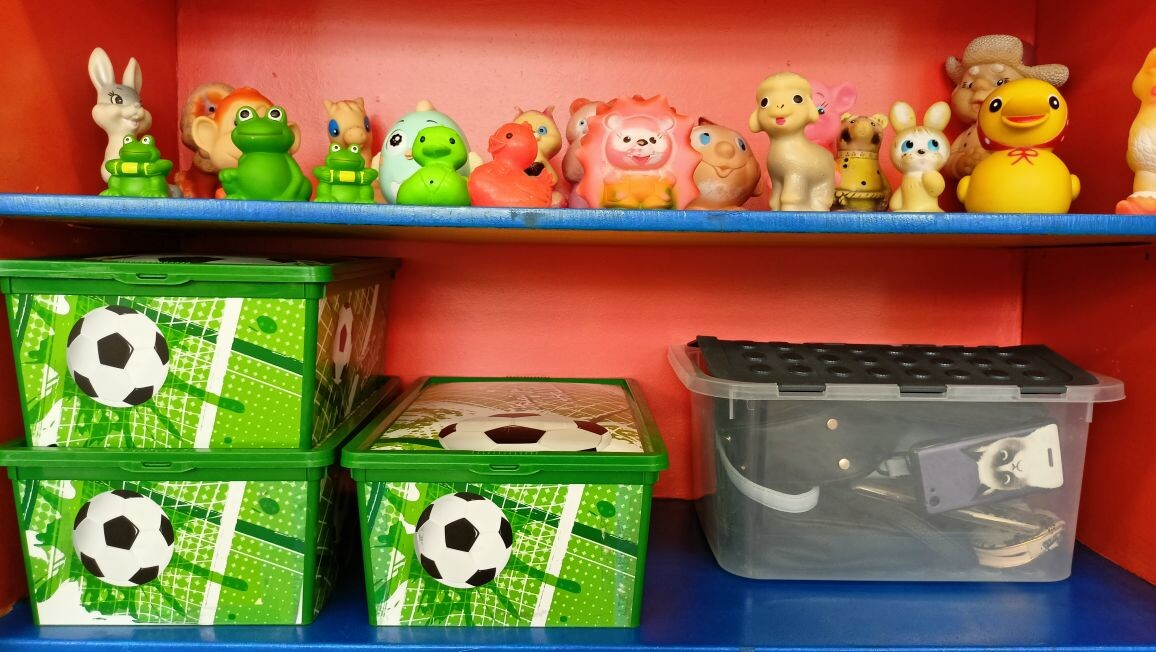 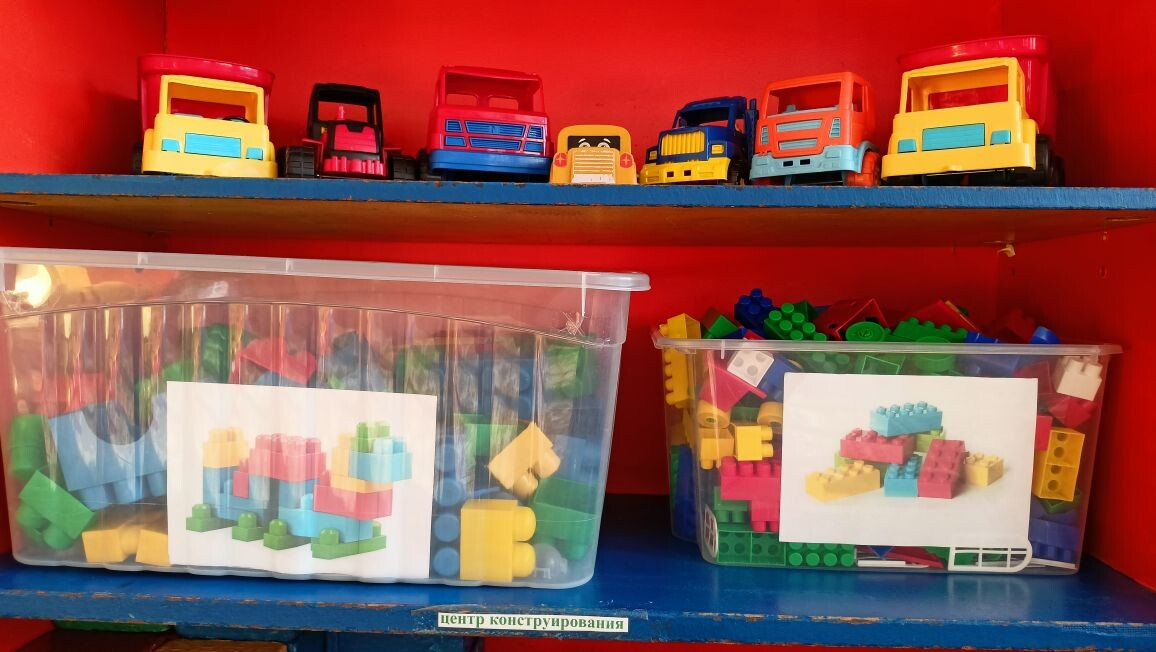 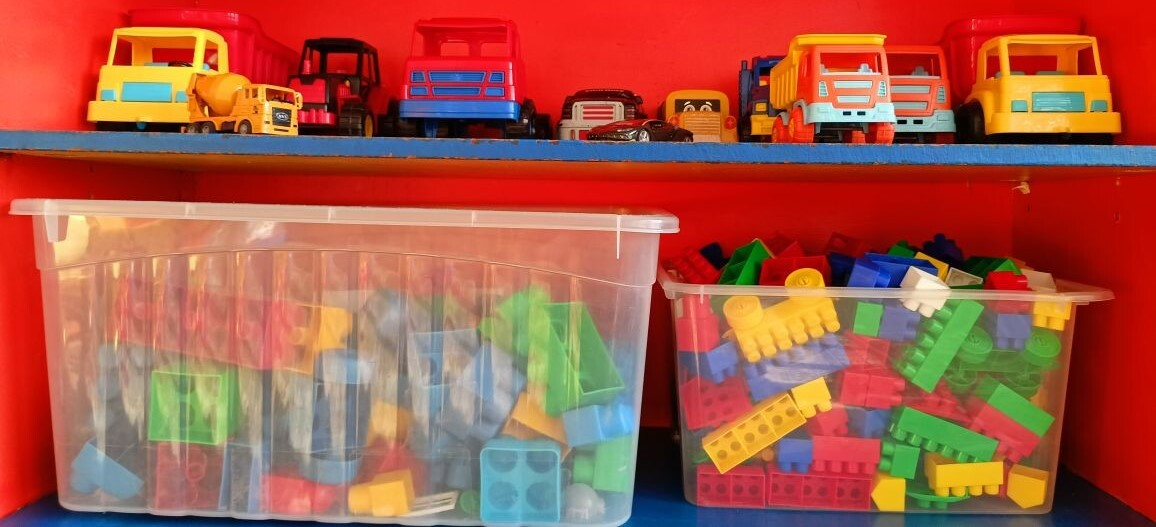 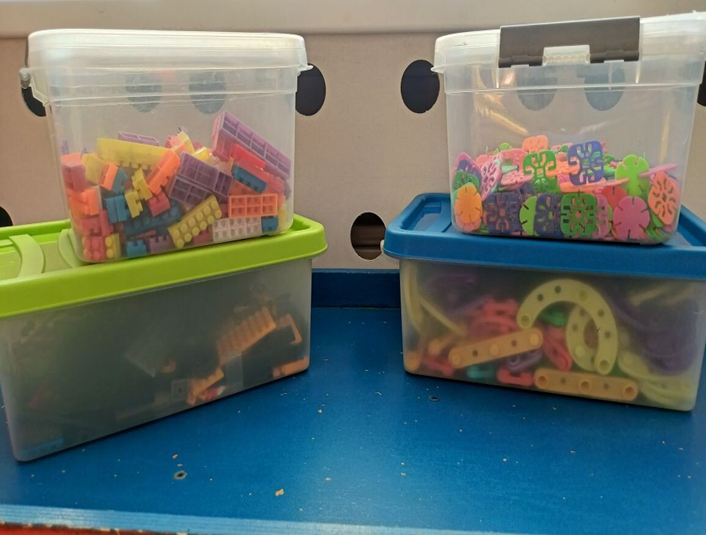 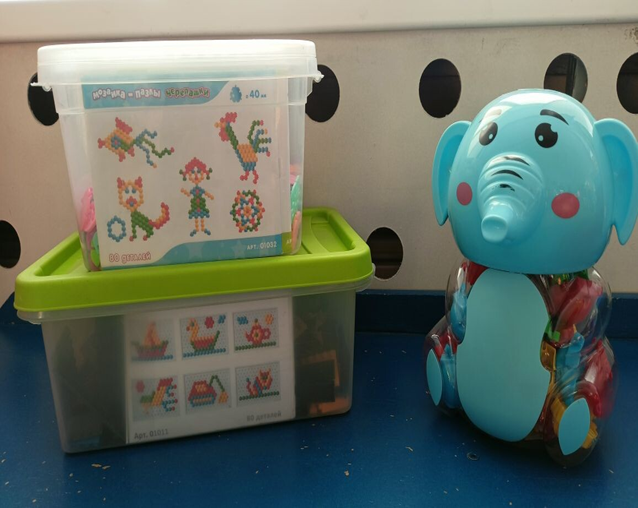 Метод поощрения детей за уборку игрушек
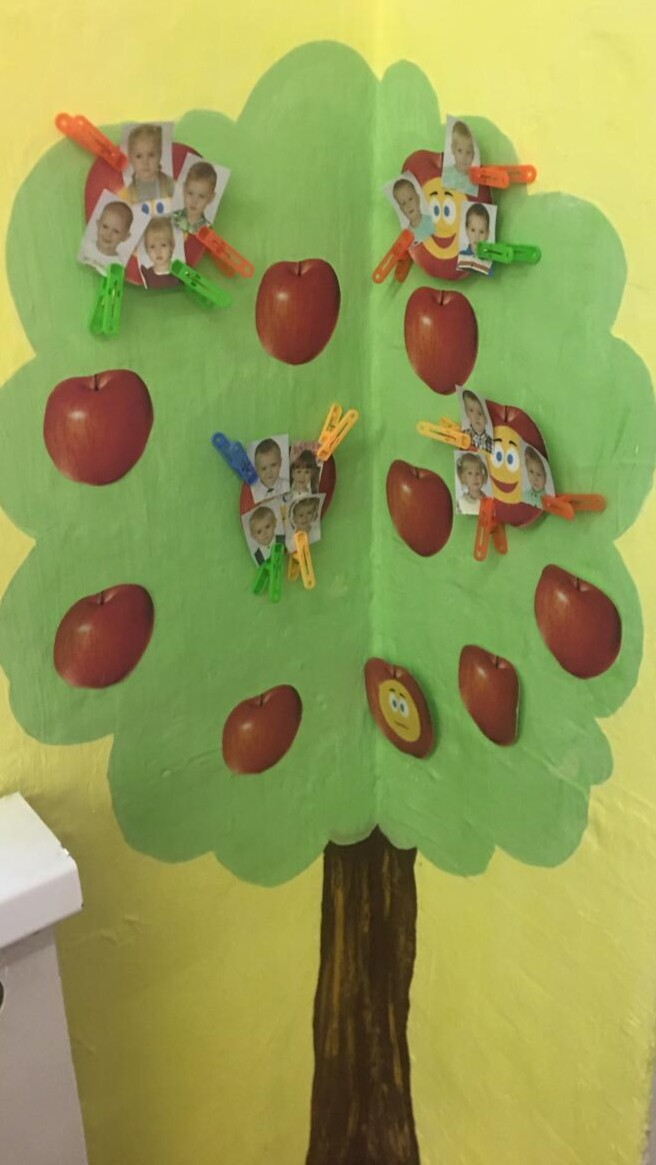 Муниципальное бюджетное дошкольное образовательное учреждение «Детский сад № 53»Е-mail: mdou53lnk @yandex.ruСпасибо за внимание